Rendez-vous à 8h30 Départ à 9h45
            Circuit de 40kms dans 
                             notre vignoble.
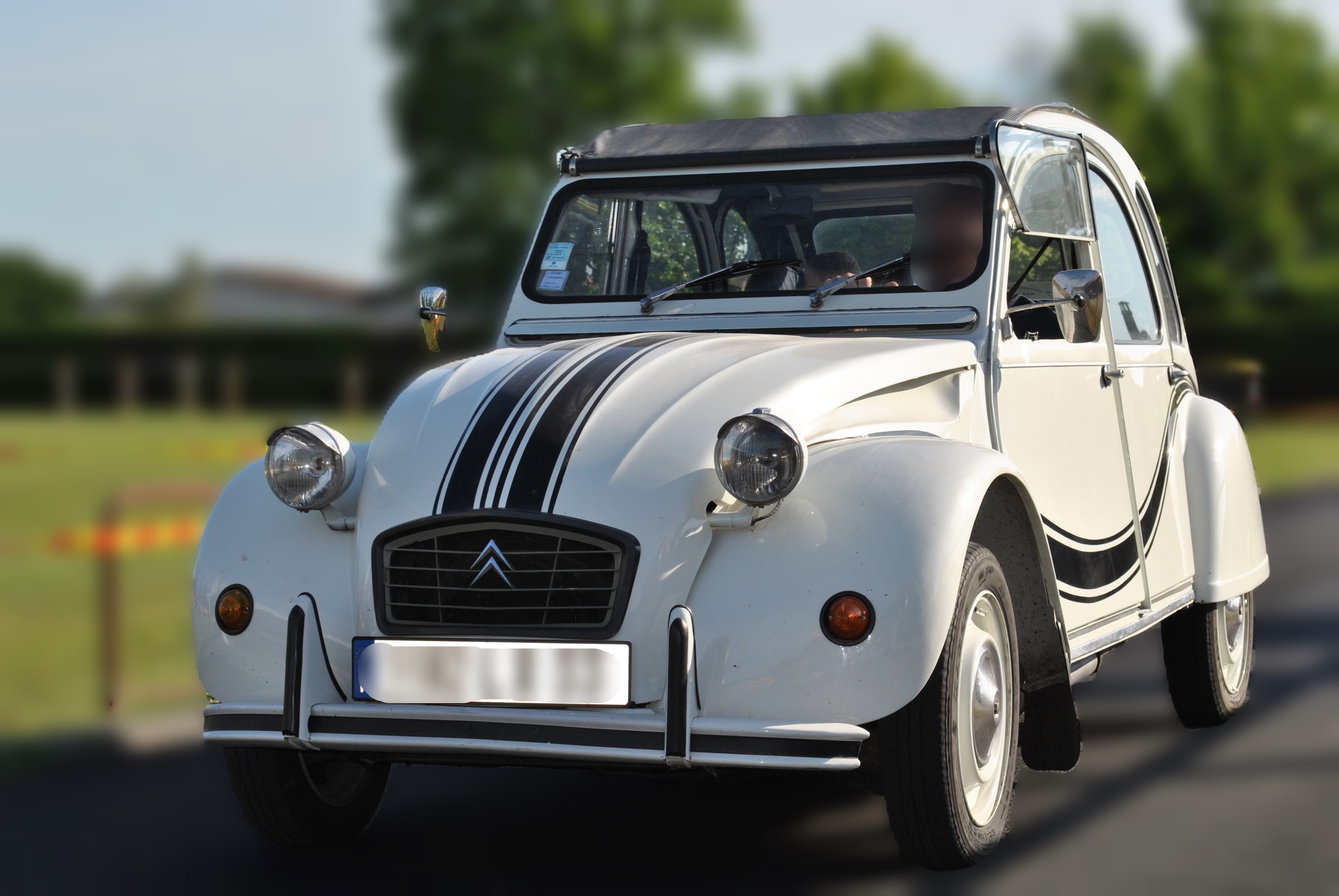 Saint Christophe des Bardes

09 juin 2024

Au Stade
Restauration sur place


Animation country
Visite d’un château à Saint Etienne de Lisse.
2 ème édition
Voitures anciennes
Voitures de prestiges
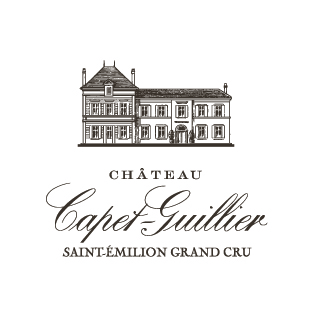 Inscription Jean Claude Grenier : 06.58.86.71.04.     INSCRIPTION jusqu’au 04 juin